Réunion du  20 mars 2021
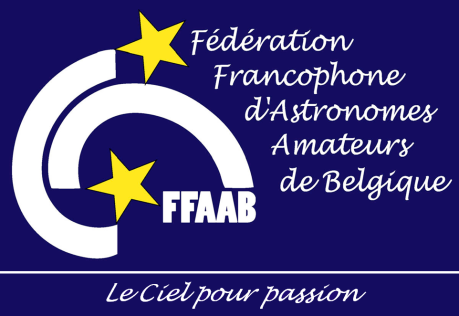 20-03-21
Réunion FFAAB
1
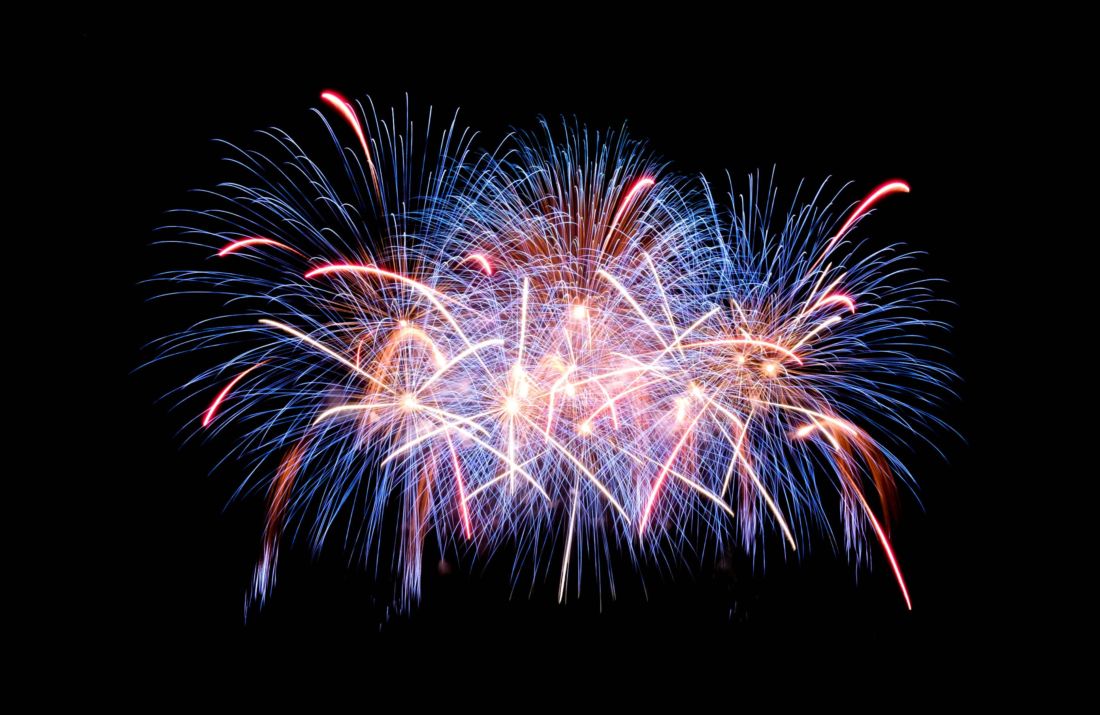 Merci Joseph !
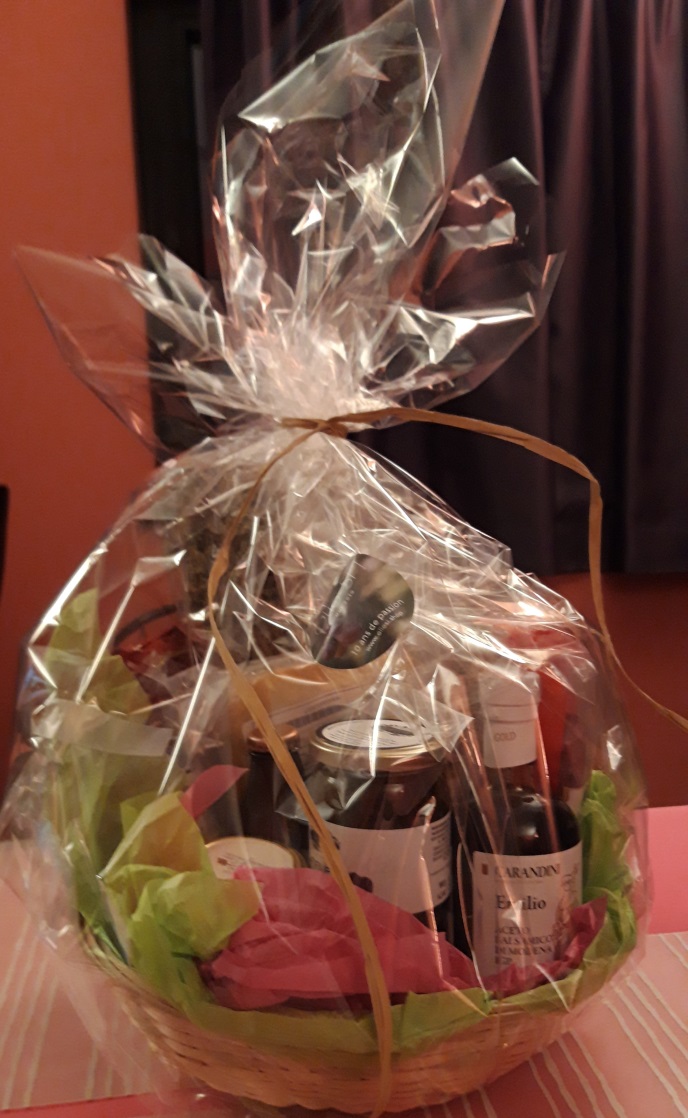 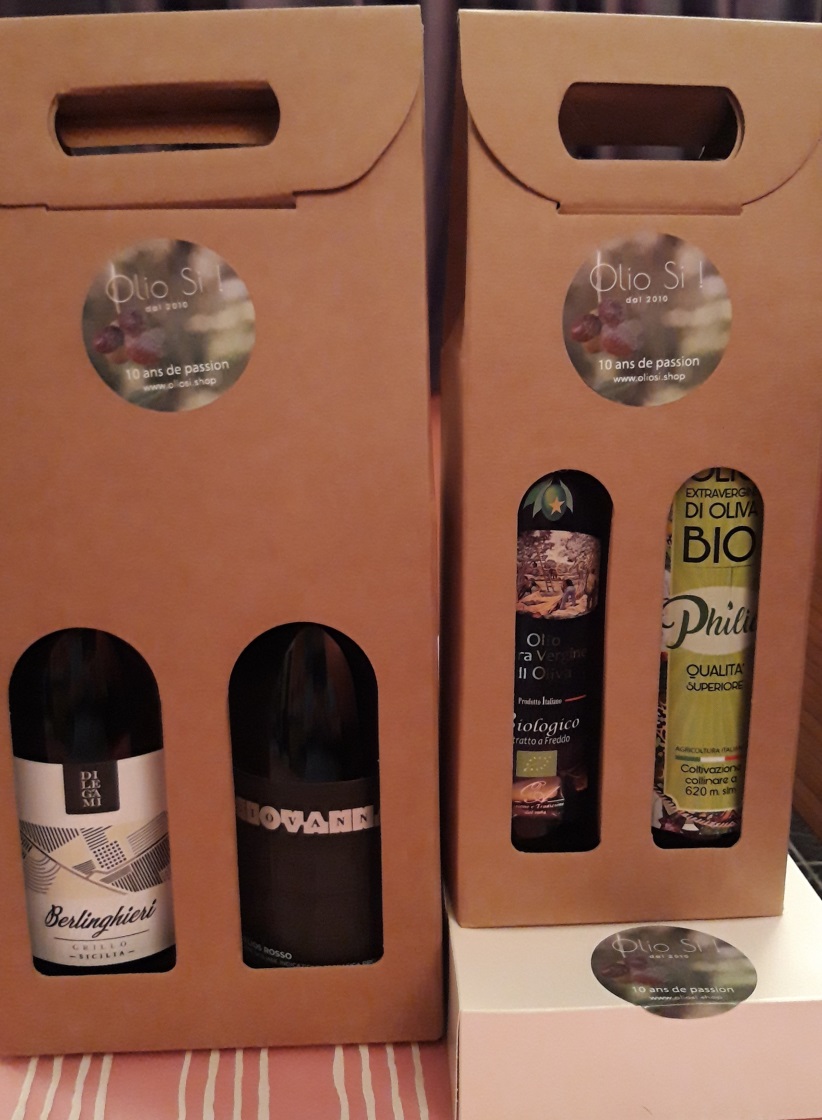 20-03-21
Réunion FFAAB
2
PP
 0495/277.446 (de préférence le soir)
 president@ffaab.be
20-03-21
Réunion FFAAB
3
Ordre du jour
2.1.	Points à traiter dans les « divers »
2.2.	Approbation du PV de la réunion précédente
2.3.	Situation financière
2.4.	Tour de table
2.5.	Perspectives 2021 & 2022
2.6.	Organisation de la FFAAB
2.7.	Divers
20-03-21
Réunion FFAAB
4
2.2. Approbation PV
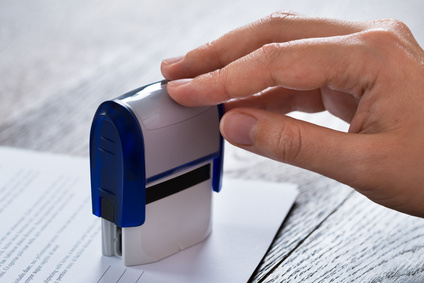 20-03-21
Réunion FFAAB
5
[Speaker Notes: Pas de correction demandée jusqu’ici]
2.3. Situation financière
20-03-21
Réunion FFAAB
6
2.3. Situation financière
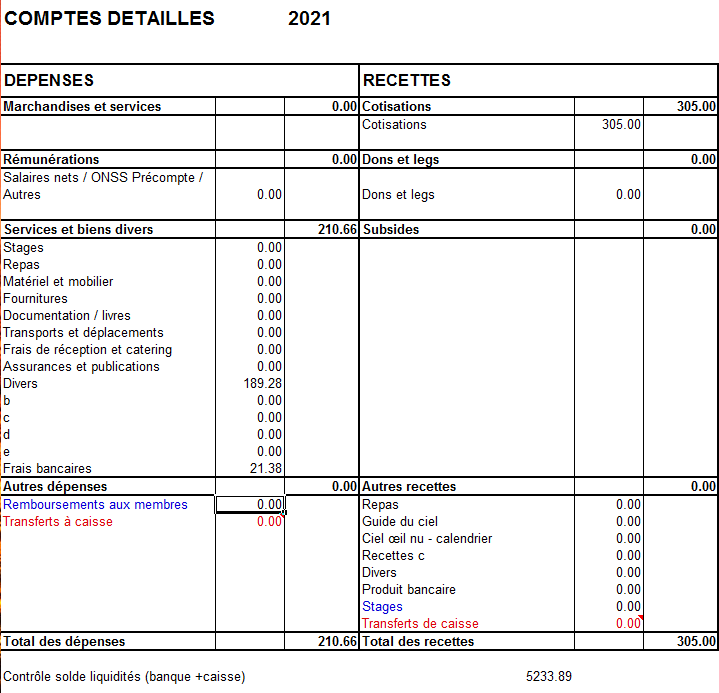 20-03-21
Réunion FFAAB
7
2.4. Tour de table
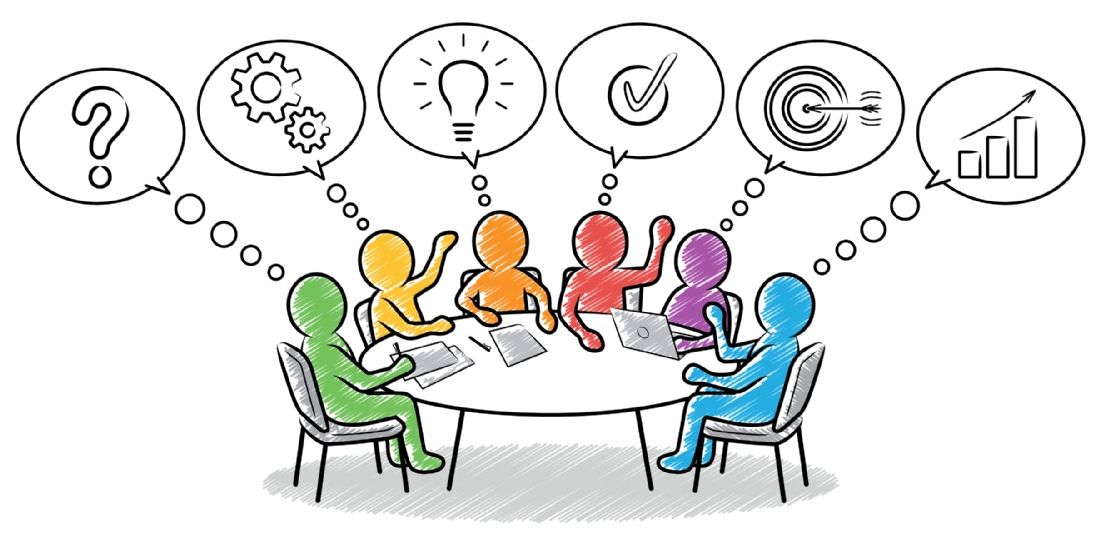 20-03-21
Réunion FFAAB
8
2.4. Tour de table
Comment va le club?
Est-ce que le moral des troupes est bon?
Qu’avez-vous organisé?
Qu’allez-vous organiser?
Avez-vous des propositions pour la FFAAB ou les autres clubs?
…
20-03-21
Réunion FFAAB
9
2.5. Perspectives 2021 & 2022
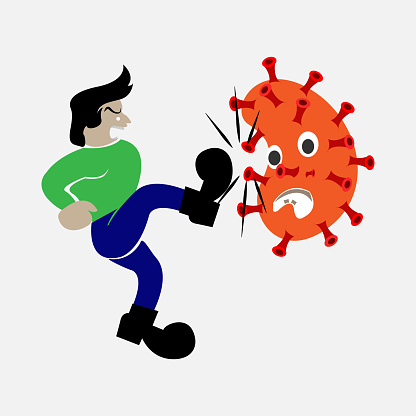 Continuer à faire tout ce qu’on peut pour se débarrasser du COVID.
Respecter les consignes sanitaires.
Envisager pour le moment des événements virtuels.
Prendre soin de vous et de vos proches!
20-03-21
Réunion FFAAB
10
2.5. Perspectives 2021 & 2022
Protocole jeunesse 08/03/2021
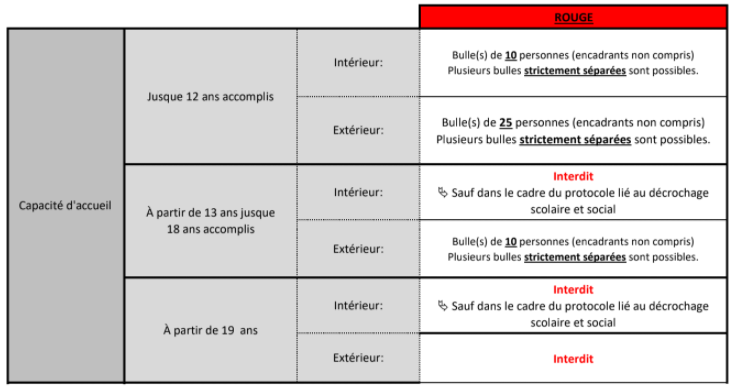 20-03-21
Réunion FFAAB
11
2.5. Perspectives 2021 & 2022
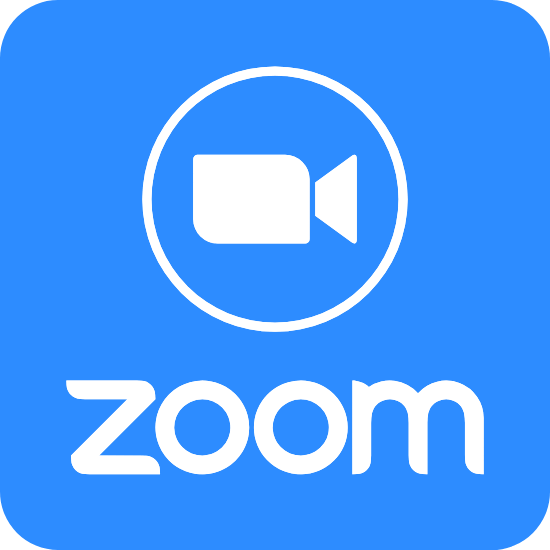 License Zoom

Réunions:
FFAAB
Equipes et Comités FFAAB
(cf ci-dessous)

Conférences / Ateliers FFAAB
20-03-21
Réunion FFAAB
12
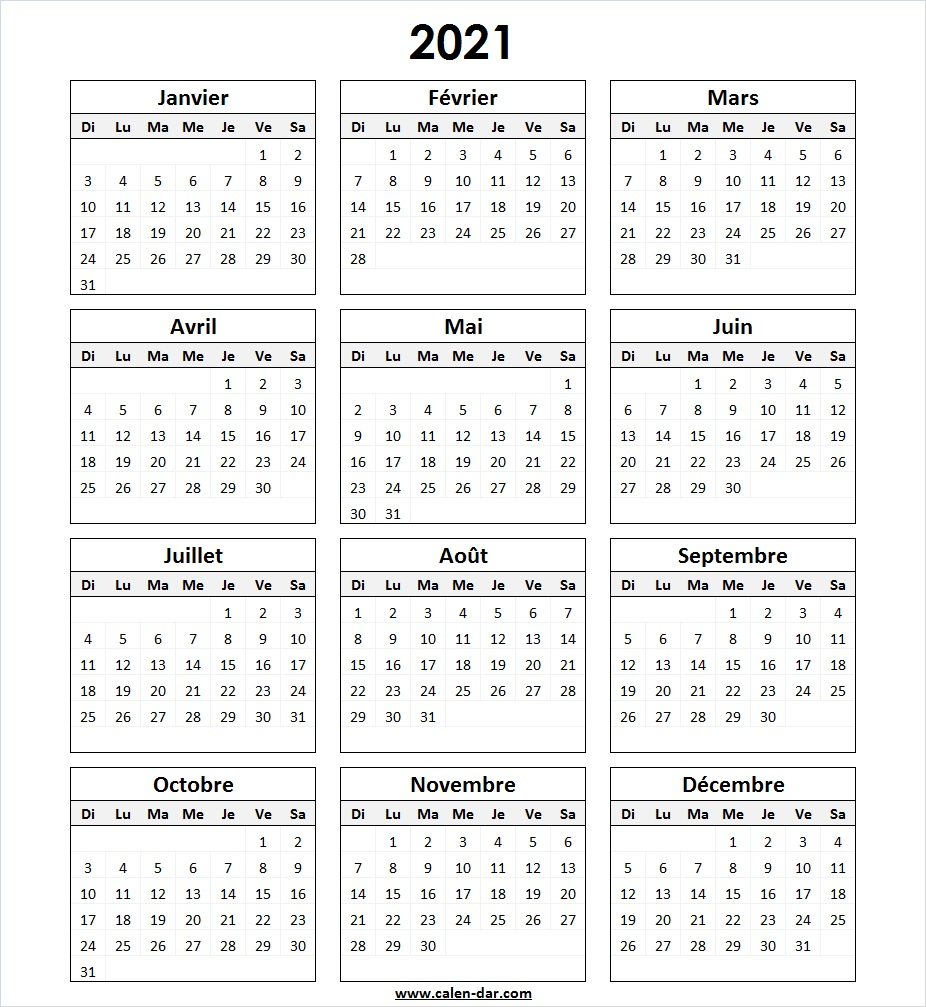 2.5. Perspectives 2021
Réunions
29/05
18/09
27/11
Activités
10 juin : éclipse solaire partielle
1er au 15 août : N.E.F.
9 octobre : N.O.
11 décembre : N.E.H.

Date à déterminer: JDA

Formations : Journée(s) / Stage(s) ?
Rassemblement pour 15 ans ?
20-03-21
Réunion FFAAB
13
2.5. Perspectives 2021
Conférences (probablement virtuelles)
Les Couleurs du Ciel par Yaël Nazé – samedi 8 mai (à confirmer)
A confirmer:
Gaïa par Dimitri Pourbaix – date à déterminer
Etudier/Travailler dans le spatial en Belgique – Conférencier(s) et date à déterminer

Divers
Nuit de l’Obscurité Hautes Fagnes-Eifel 16/10/2021
Besace ASBL 
9/10 Rouge Cloître
16/10 Hautes Fagnes
20-03-21
Réunion FFAAB
14
2.5. Perspectives 2021
Améliorer la visibilité des clubs et de la FFAAB
Profiter du regain d’intérêt pour l’astronomie pendant le confinement
Les gens s’ennuient? Ils cherchent des activités alternatives?
Lier des contacts avec les clubs.
Développer les collaborations
Clubs non membres de la FFAAB
Universités
Professionnels (cf chute de météorite près d’Alost, occultation de Régulus, …)
…
Communiquer mieux
Partenariat avec la RTBF
Nouveaux outils: « surfer sur la vague du virtuel »
Réseaux sociaux & agenda
20-03-21
Réunion FFAAB
15
2.6. Organisation de la FFAAB
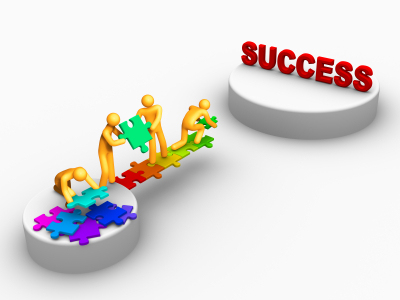 20-03-21
Réunion FFAAB
16
+ Définition de projets communs
Activités, Formation, Communication, Événements
Répartition des tâches
20-03-21
Réunion FFAAB
17
2.6. Organisation de la FFAAB
C.A.
Informatique
JDA-NEF-NEH-NO
(coordination interclubs)
Outils
Informatiques
Réunions FFAAB
Journées Communes
Communication
vers le
public
Membres
Formateurs
Animation
Contenu
Modération
Stages & Formations
Conférences
Partenariats
Ad-Hoc
Rés. Sociaux
Site(agenda)
Commandes Groupées
Evénements Spéciaux
20-03-21
Réunion FFAAB
18
2.6. Organisation de la FFAAB
Communication vers le public
JDA-NEF-NEH-NO
(coordination)
C.A.
Equipe journées communes
Collaboration avec les clubs
Trucs et bonnes idées
« Success stories »
Coordination ressources communes
Cartes du ciel
Lunettes d’éclipse
…
Informations pour dossier de presse
Informations pour affiche
Propositions activités interclubs?

A COMPLETER
Animation Contenu Modération
Formateurs
Informatique
Ad-Hoc
20-03-21
Réunion FFAAB
19
2.6. Organisation de la FFAAB
Communication vers le public
JDA-NEF-NEH-NO
(coordination)
C.A.
Equipe rés. sociaux et conférences
Réseaux Sociaux
Développer
Animer
Modérer
Fournir du contenu (copywriting)
Site
Agenda (technique push ou pull?)
Conférences
Organiser
Préparer affiche
Modérer / gérer questions / …

A COMPLETER
Animation Contenu Modération
Formateurs
Informatique
Ad-Hoc
20-03-21
Réunion FFAAB
20
2.6. Organisation de la FFAAB
Communication vers le public
JDA-NEF-NEH-NO
(coordination)
C.A.
Equipe stages / formations
Choix du thème
Equipe
Contenu
Syllabus
Organisation
Budget
Agenda
Intendance
…

A COMPLETER
Animation Contenu Modération
Formateurs
Informatique
Ad-Hoc
20-03-21
Réunion FFAAB
21
2.6. Organisation de la FFAAB
Communication vers le public
JDA-NEF-NEH-NO
(coordination)
C.A.
Equipe communication
Equipe de support pour toutes les autres.
Affiches
Publicités
Annonces
Dossiers de presse.

Contacts avec les media…

A COMPLETER
Animation Contenu Modération
Formateurs
Informatique
Ad-Hoc
20-03-21
Réunion FFAAB
22
2.6. Organisation de la FFAAB
Communication vers le public
JDA-NEF-NEH-NO
(coordination)
C.A.
Equipe informatique
Equipe de support technique pour toutes les autres.
Outils informatiques
Site
Agenda
Divers

A COMPLETER
Animation Contenu Modération
Formateurs
Informatique
Ad-Hoc
20-03-21
Réunion FFAAB
23
2.6. Organisation de la FFAAB
Communication vers le public
JDA-NEF-NEH-NO
(coordination)
C.A.
C.A.
Equipe de support pour toutes les autres.

Collaboration avec les clubs.
Développement de la Fédération.
Organisation des réunions.
Validation des choix généraux et de l’agenda des activités.


A COMPLETER
Animation Contenu Modération
Formateurs
Informatique
Ad-Hoc
20-03-21
Réunion FFAAB
24
2.6. Organisation de la FFAAB
Equipe / Comité
Qui?
Une équipe de membres des clubs de la FFAAB
Quoi?
Gérer un projet
Répétitif/en continu: communication, agenda, graphisme, …
Occasionnel: 15 ans, NEF, …
Objectif(s) défini(s)
Dates
Comment?
Réunions, discussions, collaboration
Support informatique (au moins pour le moment…)
Pourquoi?
Tous apporter notre pierre à l’édifice (fédération)
20-03-21
Réunion FFAAB
25
2.6. Organisation de la FFAAB
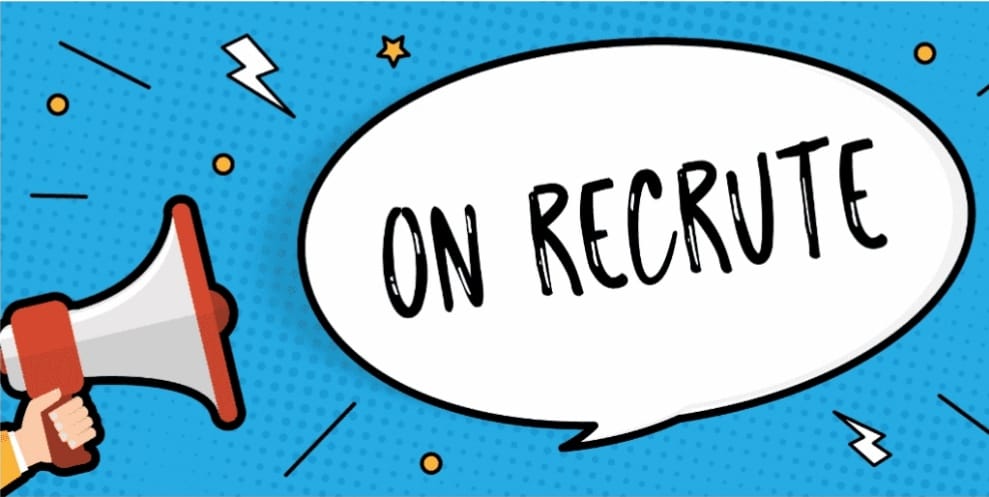 20-03-21
Réunion FFAAB
26
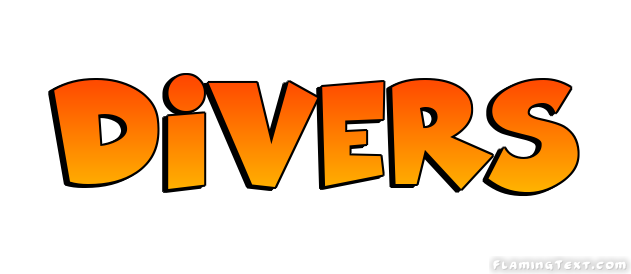 28-11-20
Réunion FFAAB
27
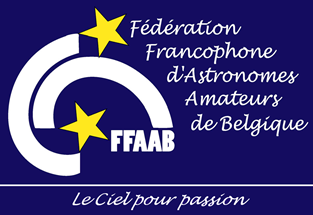 Merci
28-11-20
Réunion FFAAB
28